01
01
01
Section title
Section title
Section title
01
01
01
Section title
Section title
Section title
01
01
01
Section title
Section title
Section title
Elements
Heading
Heading
Lorem ipsum dolor sit amet, consectetuer adipiscing elit. Maecenas porttitor congue massa. Fusce posuere, magna sed pulvinar ultricies, purus lectus malesuada libero, sit amet commodo magna eros quis urna.
Lorem ipsum dolor sit amet, consectetuer adipiscing elit. Maecenas porttitor congue massa. Fusce posuere, magna sed pulvinar ultricies, purus lectus malesuada libero, sit amet commodo magna eros quis urna.
Heading
Heading
Logos
Icons
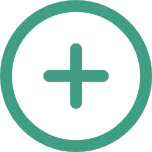 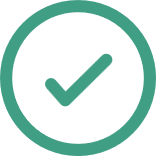 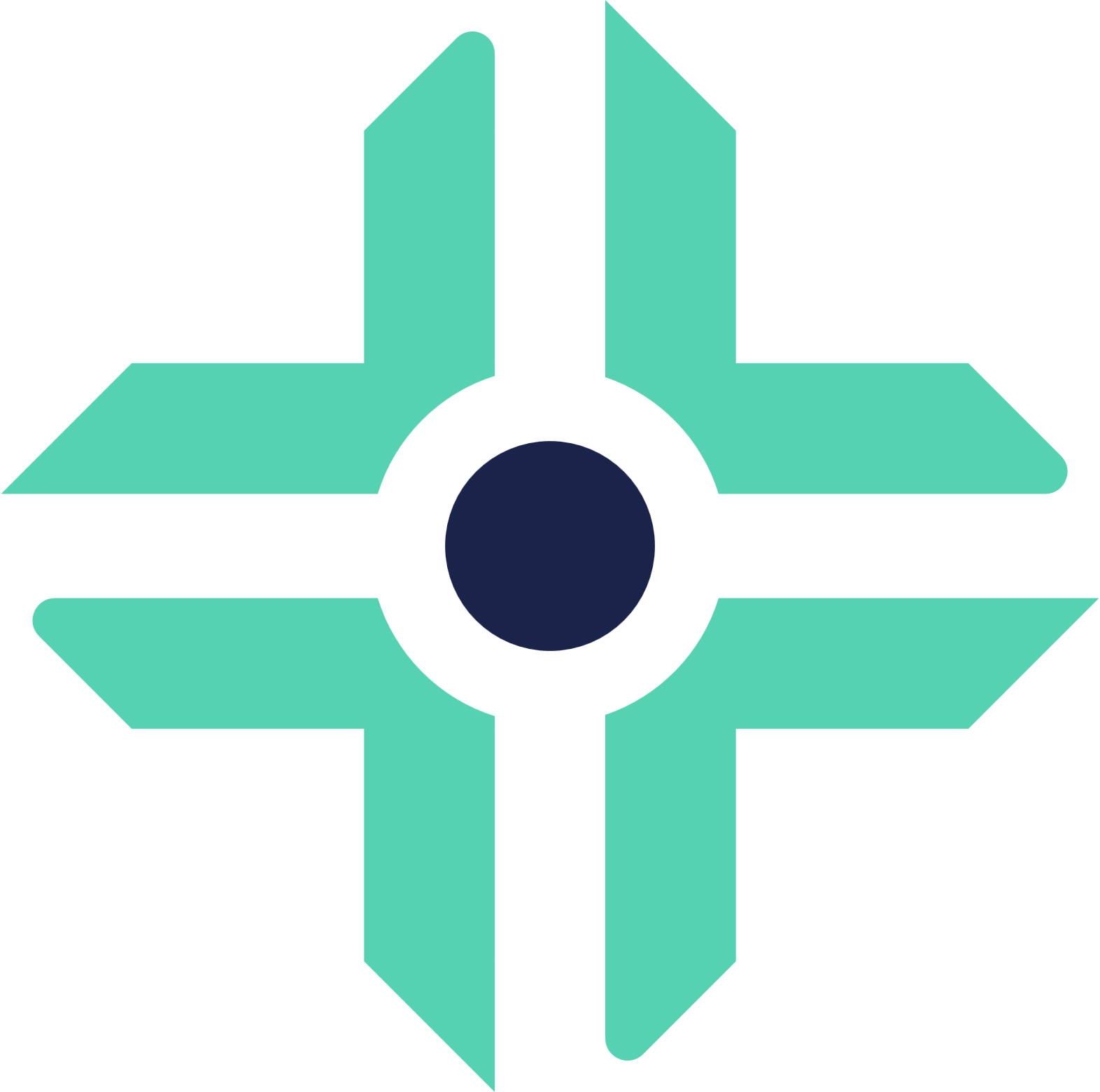 Hire
Build
Lead
Colours/tints
Green #55D2B1
Navy #1A244A